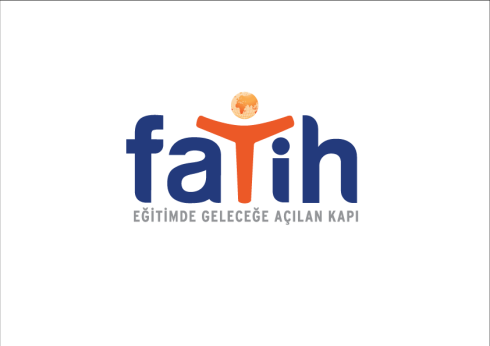 Yenilik ve Eğitim Teknolojileri
 Genel Müdürlüğü
SİSTEM ODASI YERİ
2014
Su basma riski olmayan, su borusu vb, kalorifer ana geçişi olmayacak
Zemin kat, bodrum kat olmayacak
Okulun kat geçişleri, ana elektrik panosuna geçişin uygun olduğu
Kablo ağ geçişi için okulun mümkünse ortasında, uzun binalarda 80 metreden fazla  kablo geçişi olmayacak, en uzun yer
2
3
Kapalı en az 6 m2 çevresi duvarla çevrili
İnsan giriş-çıkışı, kalması olmayacak
Havalandırma amacıyla cam ve havalandırmaya uygun, fan takılabilecek,
4